CSE 591: Energy-Efficient ComputingLecture 21review
Anshul Gandhi
347, CS building
anshul@cs.stonybrook.edu
Lenovo: Laptop-level PM
VMware
Host Power Management
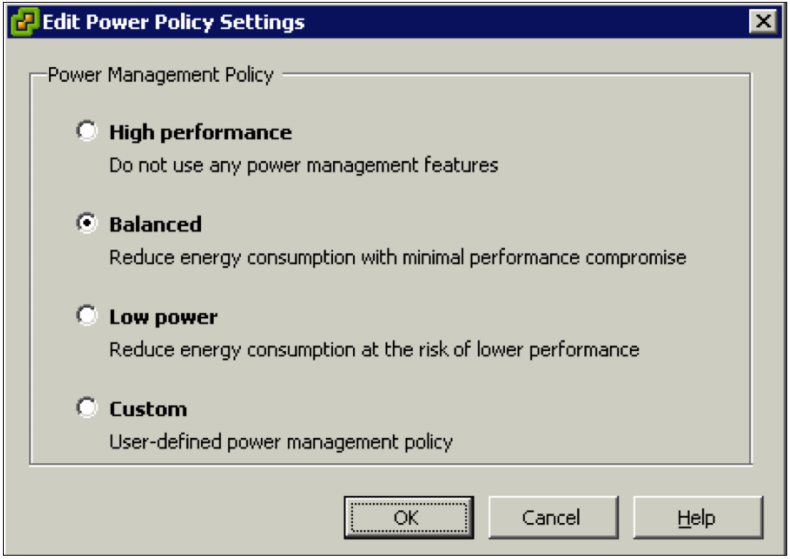 C-states to lower idle power
P-states to lower active power (+TurboBoost)
Host Power Management
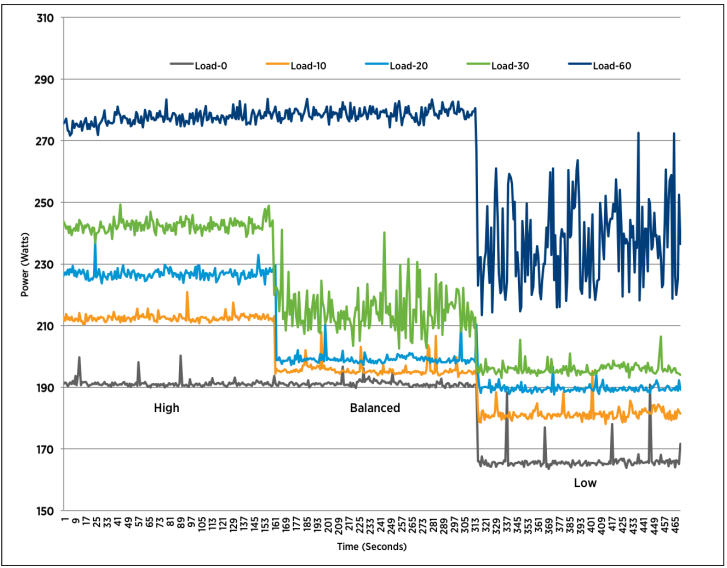 Distributed Resource Scheduler
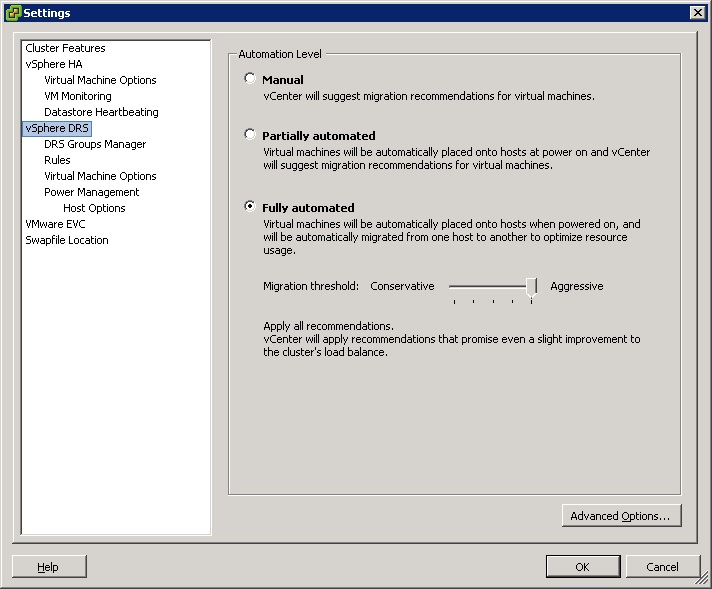 Migrate VMs for priority and to maintain minimum resource requirements
[Speaker Notes: Giving options vs default.]
Distributed Resource Scheduler
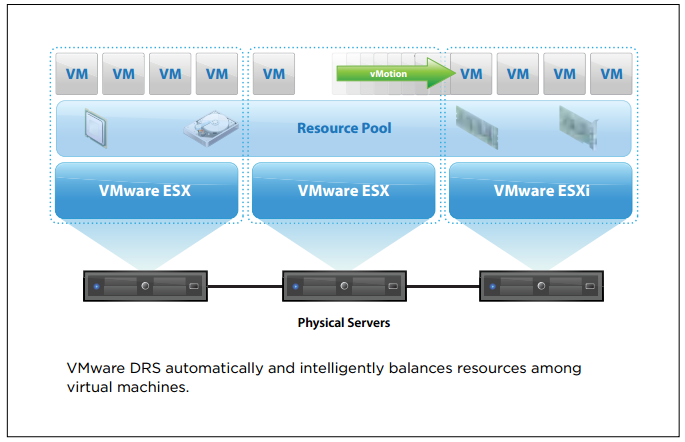 [Speaker Notes: Make more room on congested server or move to less congested server – for priority VMs.]
Distributed Power Management
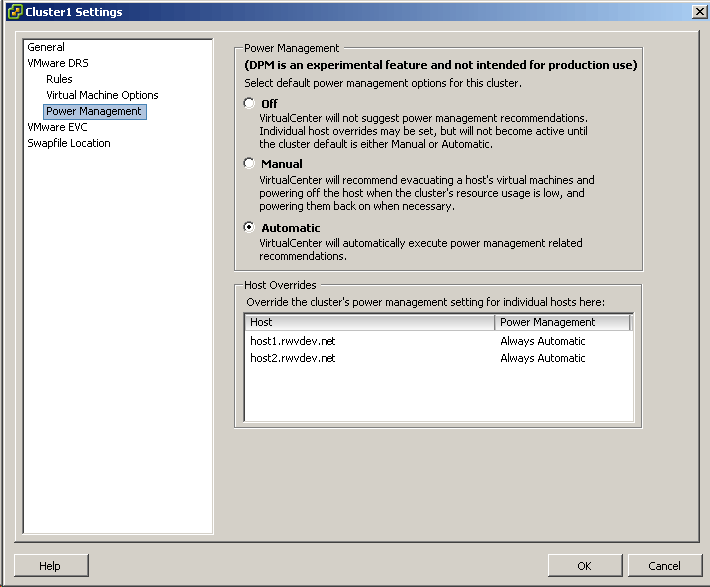 Migrate VMs for host power savings
Requires WOL !
Different from HPM (local vs. distributed)
Distributed Power Management
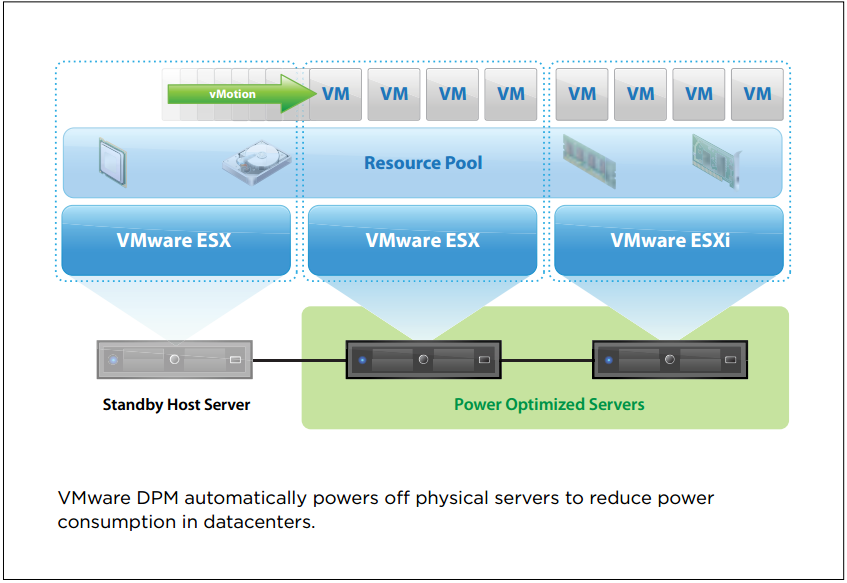 [Speaker Notes: Autoscaling.]
HPM vs. DPM
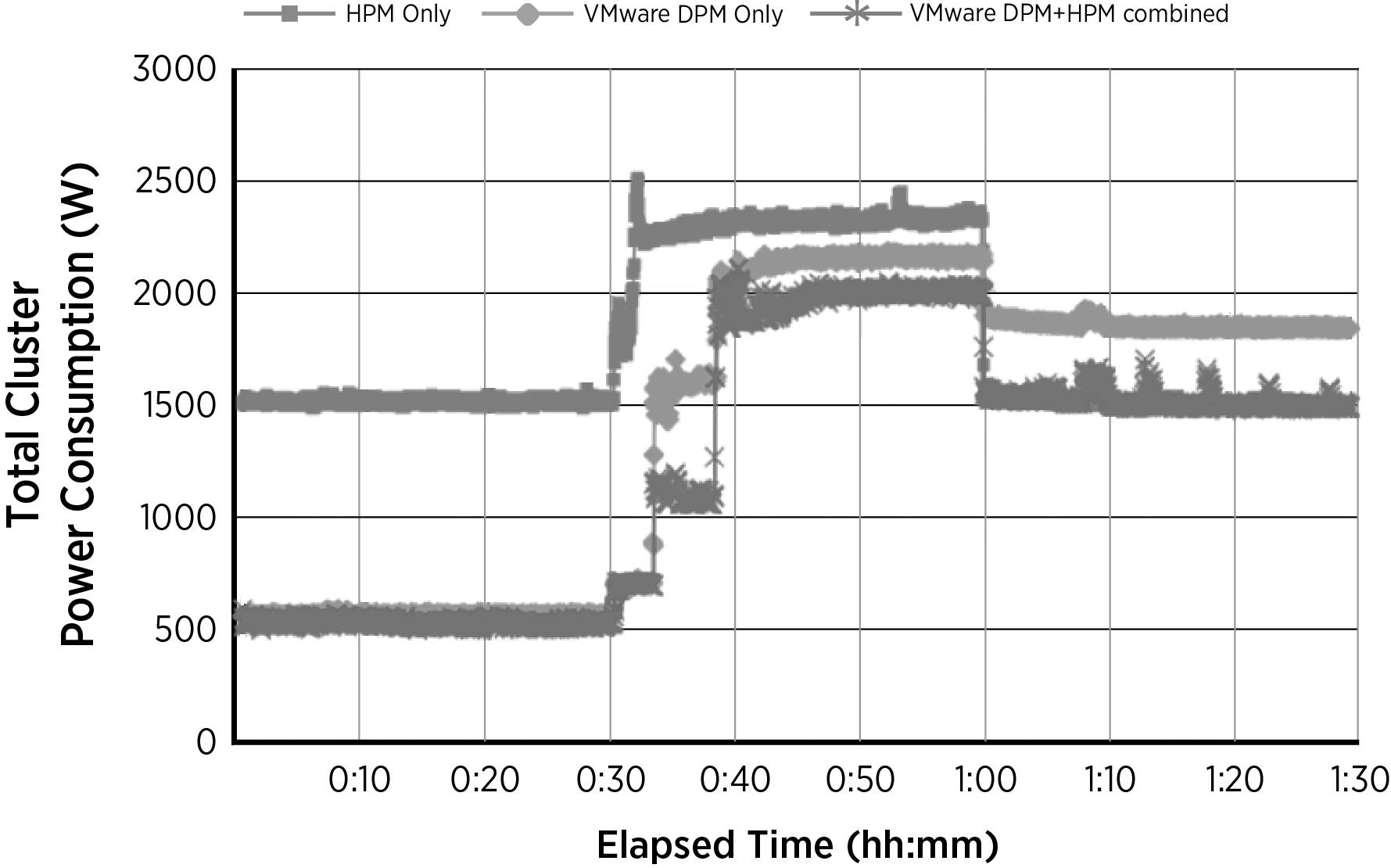 400VMs @ 8 hosts. 30min idle, 30min load, 30min idle
AutoScaling
AWS
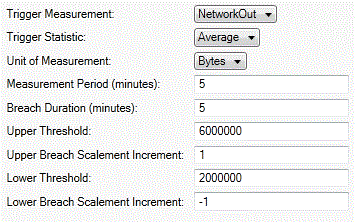 Google Cloud Platform
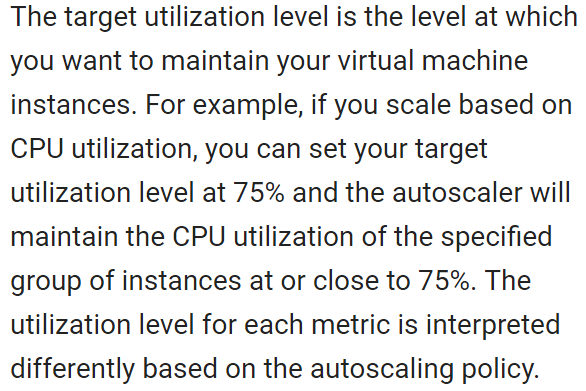 [Speaker Notes: Maintain given utilization level by automatically determining how many VMs to add/remove.]
Google: Data center-level PM
Best practices
Thermostat

Airflow

Outside air

Don’t turn off servers – use them somehow.
Natural cooling
power_provisioning paper
(Google)
Power breakdown
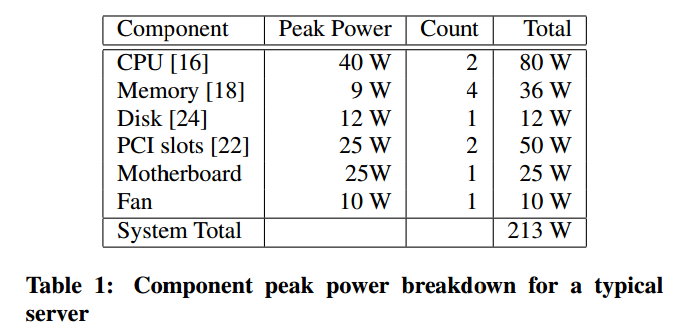 Average vs. Peak vs. Max
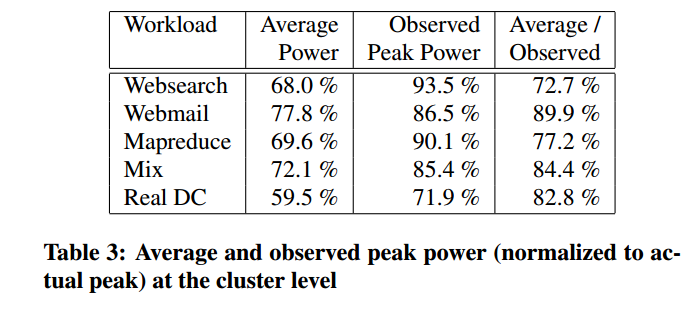 Power capping – extra deployment
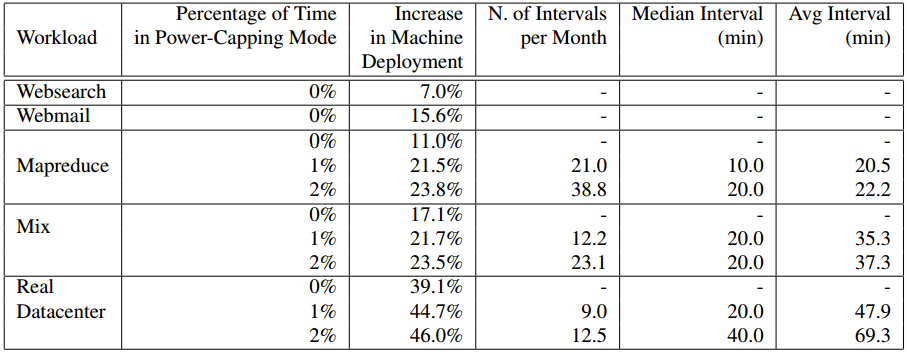 DVFS
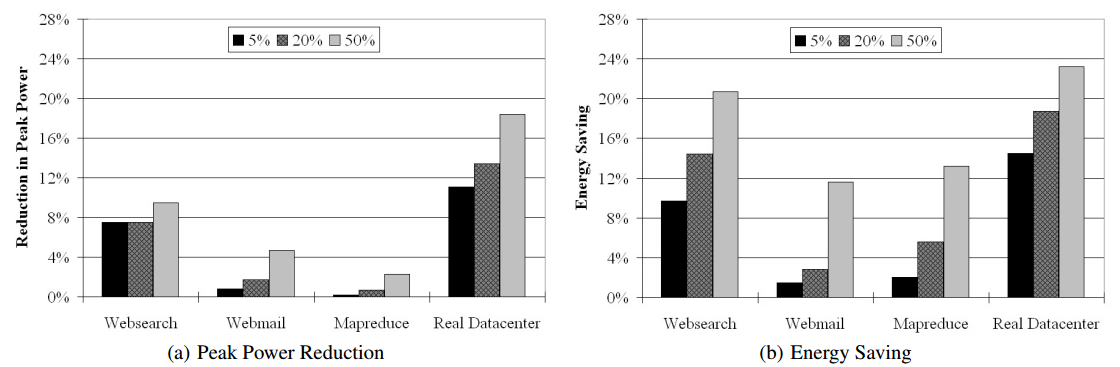 Simulation results
Latency?
[Speaker Notes: Rarely fully idle, so can’t use sleep, etc. Have to reduce idle power.

DVFS not that useful for single machine, but useful to increase density if there are many variably loaded machines.]